Neutron Lifecycle Series:
Helium-3 Gas Detectors 
at the SNS 
and HFIR

July 21, 2016
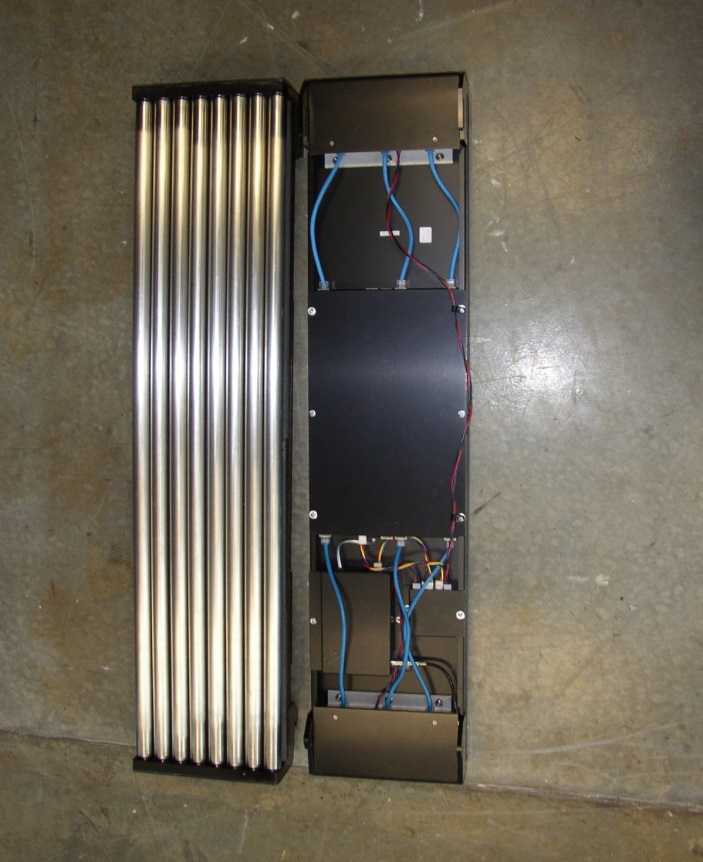 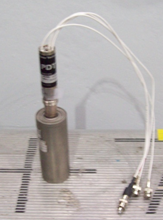 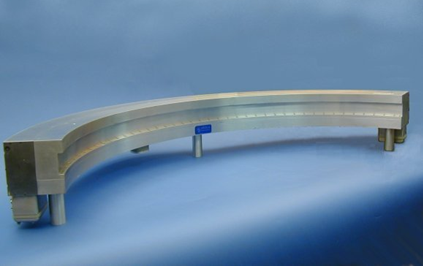 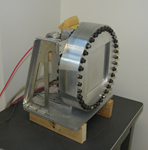 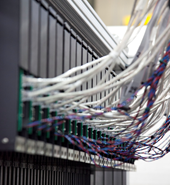 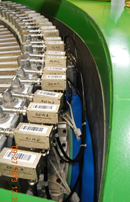 Kevin Berry
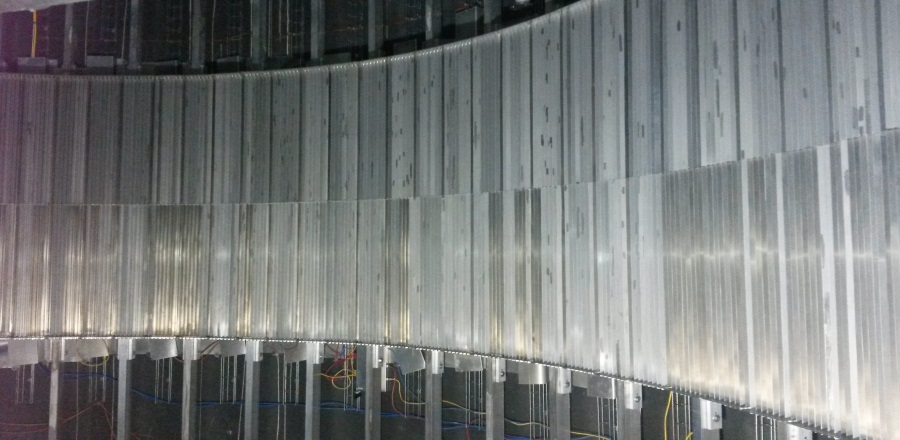 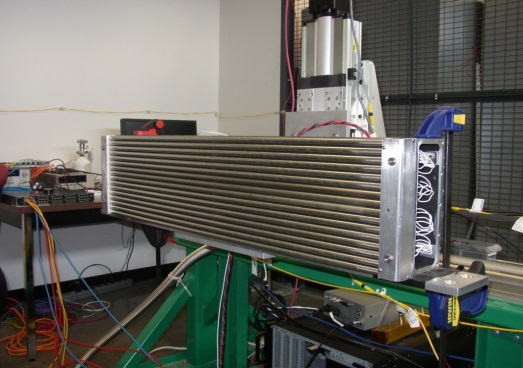 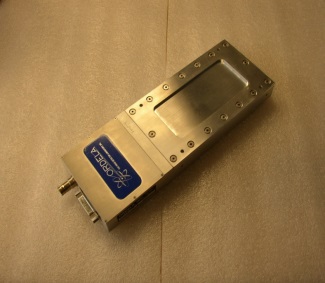 At SNS, ~ 2/3 of the operating instruments that the Detector Group supports use 3He detectors
… as well as most of the instruments at HFIR
Single output tubes – used individually or arranged into 1d array
Linear Position Sensitive Detectors (LPSDs) vacuum compatible, typical installations cover large areas (10s of m2)(GE Reuter-Stokes)
1 meter
Wide variety of configurations – linear, radial,   or curved about horizontal or vertical axis
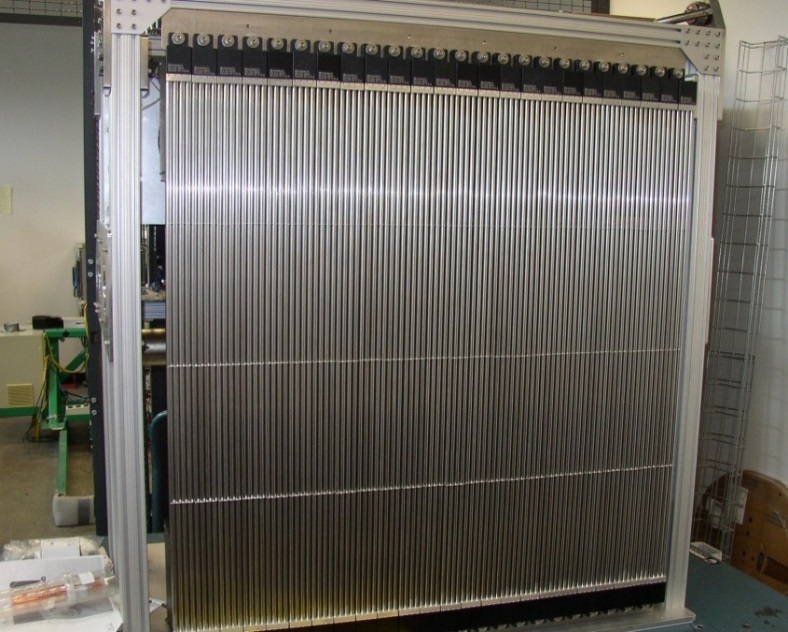 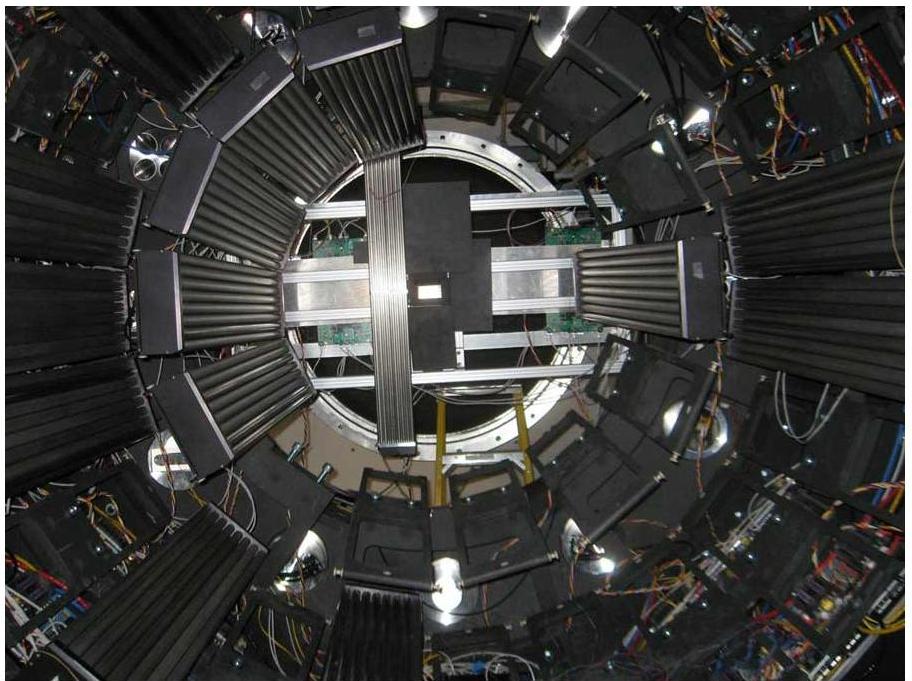 Multi-wire, areal coverage (common gas space)
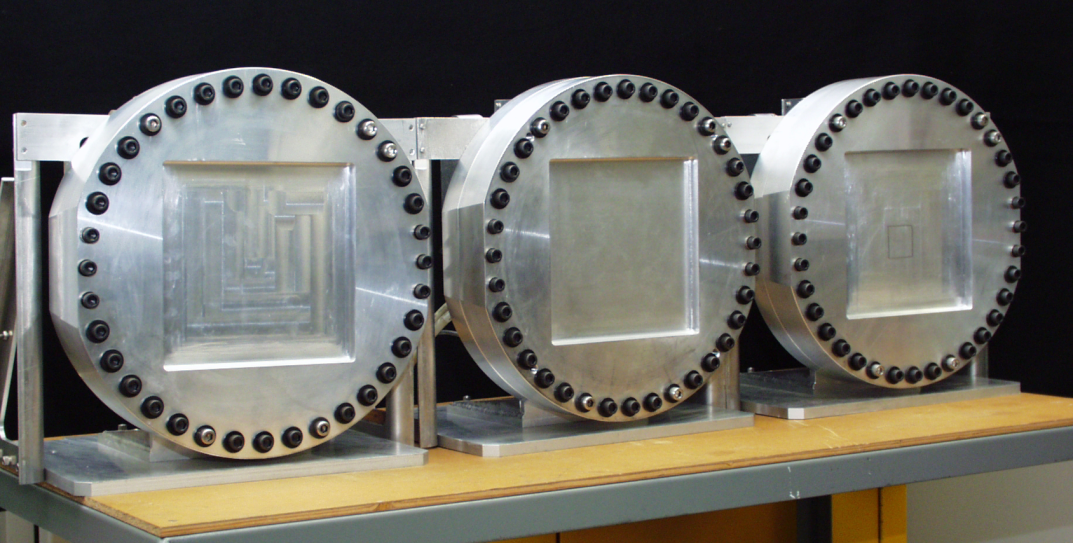 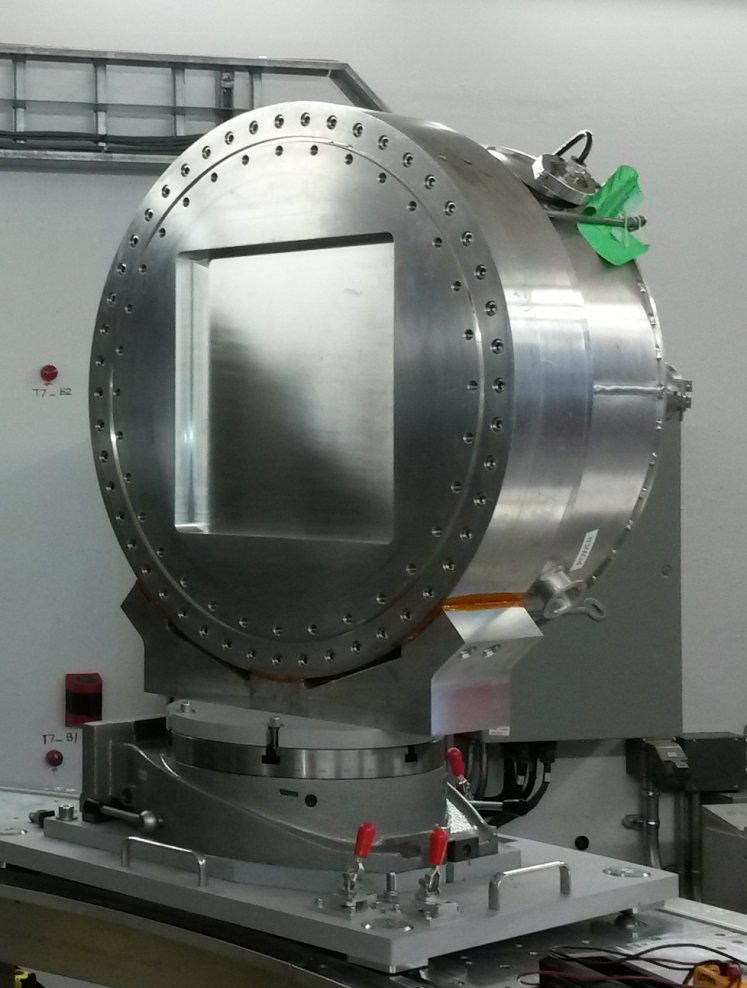 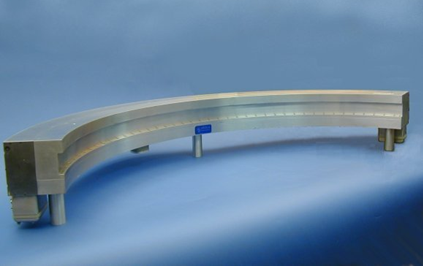 Brookhaven Multi-Wire Proportional Detector for WAND (HB-2C at HFIR)
120o Curved Multi-Wire Proportional Counter  (Brookhaven National Lab)
Currently at PCS Instrument in Los Alamos National Lab, N.M.
Scheduled for delivery to ORNL end of summer
And of course the neutron beam monitors
Helium-3 Detector Deployment at SNS and HFIR
Over 4600 tubes installed at SNS; ~ 600 at HFIR

Active lengths from 10 cm to 200 cm
 
Tube diameters from 0.8 cm to 5 cm

Four multi-wire area detectors  (soon to be 5)
 
Helium-3 pressures from 4 atm to 30 atm
Why do we need to ‘detect’ neutrons ?   Detectors provide us with the information we need to learn about how    neutrons interact with our samplesWhat do the detectors actually ‘detect’ ?   What we want to know is intensity (relative to the incident beam) as a    function of scattering angle 2θ and neutron wavelength λ      What detectors measure is neutron interaction location (and at the SNS, time)                                   location x, y,  z  →  θ          time t  →  λ            ( v =  L / t  ;   p = mv = h/λ )   The ‘effective’ size of the detection element is important  (spatial and temporal                 measurement uncertainty), need for different detector types, no ‘one size fits all’How do we ‘detect’ neutrons ?
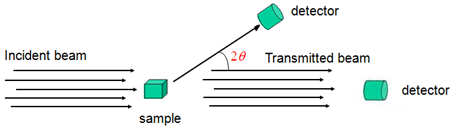 How do we detect neutrons?
A neutron must interact with matter in a such a way that it gives some indication of its presence

With zero net electrical charge, interaction with atomic electrons is not possible (as in X-ray, gamma, electron detectors)






Instead we must rely on the only interaction available to us –          
                        a nuclear reaction with an atomic nucleus
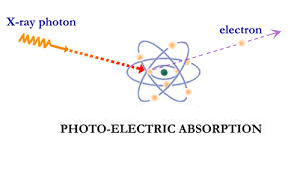 3H  (Tritium)
n                        3He                                            p
What materials can we use for neutron detection ?
It turns out there are only a few isotopes for which the neutron has a high probability of interaction with the atomic nucleus, and can be considered candidates for practical thermal neutron detectors
Relative Cross Sectional Areas  (at 1.8 Å)
Cross section has units of area [barns]
It can be thought of as the effective size of the target nucleus
1 barn
diameter ~ 11 fm
1 barn = 10-28 m2 = 10-24 cm2 = 102 fm2

                   (1 fm = 10-15 m)
Important Nuclear Reactions for Neutron Detection
In addition to having a high absorption cross section (probability), the nuclear reaction must produce charged daughter products which can then be detected by more conventional detection technologies
n + 3He → 3H + 1H + 0.764 MeV

n + 6Li →  4He + 3H + 4.79 MeV

n + 10B →  7Li +  4He + 0.48 MeV  -ray + 2.3 MeV  (93%)
             →  7Li +  4He + 2.8 MeV                                 ( 7%)
Note the Q values - thermal neutron kinetic energy (10s of meV) cannot be directly measured
Helium-3
Natural abundance 0.000137%
By-product of radioactive decay of tritium  (nuclear weapons program)

                     3H → 3He + e + ve             T1/2 = 12.3 y

U.S. mass production of tritium ceased in the mid 1990’s  (weapons reduction)
U.S. demand increased after Sept 11, 2001  (portal monitors, border security)
In 2008 a critical shortage of helium-3 in the U.S. was realized  (supply << demand)  
Efforts to develop alternate detector technologies for large area coverage
                     Straw Tube detectors, Multi-blade detectors   (10B)


BF3 commonly used as neutron gas detector prior to the widespread availability of He-3 
but BF3 is a toxic, corrosive gas  (He-3 is inert)
nevertheless, some facilities have recently revisited BF3 due to the He-3 shortage
The n-3He reaction:    n + 3He → 3H + p + 764 keV
Momentum Conservation – trajectories antiparallel
Energy Conservation – KE split inversely proportional to mass (3:1)
proton kinetic energy = 573 keV
triton kinetic energy   = 191 keV

Reaction products lose energy
through interactions with gas atoms
(excitation and ionization)

Average energy per pair W ~ 30 eV
~ 25,000 electron-ion pairs (4 fC)
W > IP  (ionization potential)
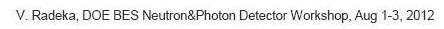 Proton Range in 1 bar He-3  ~ 5-6 cm
Proton range inversely proportional to pressure – i.e. range ≈ 5-6 mm in 10 bar He-3
Detector Fill Gases:  Stopping and Quench
Stopping gases are added to reduce size of charge cloud
Ar, C3H8, CF4 in common use
In addition, polyatomic gases needed for photon quenching
UV/Vis photons emitted via excitation interactions, must be absorbed to prevent secondary ionization elsewhere in tube
Polyatomic gases de-excite non-radiatively (rot, vib modes)
C3H8, CF4, CO2 in common use
stopping gas can also act as the quench gas
No electronegative gases
propane plus 6 atm He-3
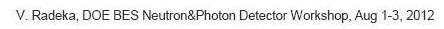 The Helium-3 Gas Proportional Detector
Positive HV on wire, E field falls off as 1/r (strong near wire)
Electrons drift in toward wire (anode), ions drift out toward grounded tube wall (cathode), but at velocities ~ 1000 times slower
Current pulse is measured, proportional to charge collected on wire (Shockley-Ramo theorem)
4 fC is impractical, need gas gain to amplify charge signal
Electric Field and Gas Gain
In large E fields, electrons can attain sufficient KE between collisions to ionize a neutral gas atom, producing an electron-ion pair, process creates an avalanche of charge 
    (Townsend discharge)
Monte Carlo simulation
Matoba, et al.
IEEE Trans Nuc Sci, Vol. NS-32, No. 1, 1985
Gas Gain
Diethorn Model

  ln|G| = (V ln|2|/∆V ln|b/a|) [ ln{V/pa ln|b/a|} - ln |K| ]

Gain approximately exponential  
  with voltage G ~ eV

Factors include:
applied voltage V
anode and cathode radii a and b
gas pressure p
gas specific parameters  ∆V , EC/p
      ∆V = potential difference between ionizing collisions
      EC = critical electric field for gas multiplication
Plot Courtesy of GE Reuter-Stokes
Gas gain of LPSDs typically a few hundred   (charge ~ 1 pC)
Preamplifier    signal current in → voltage pulse out
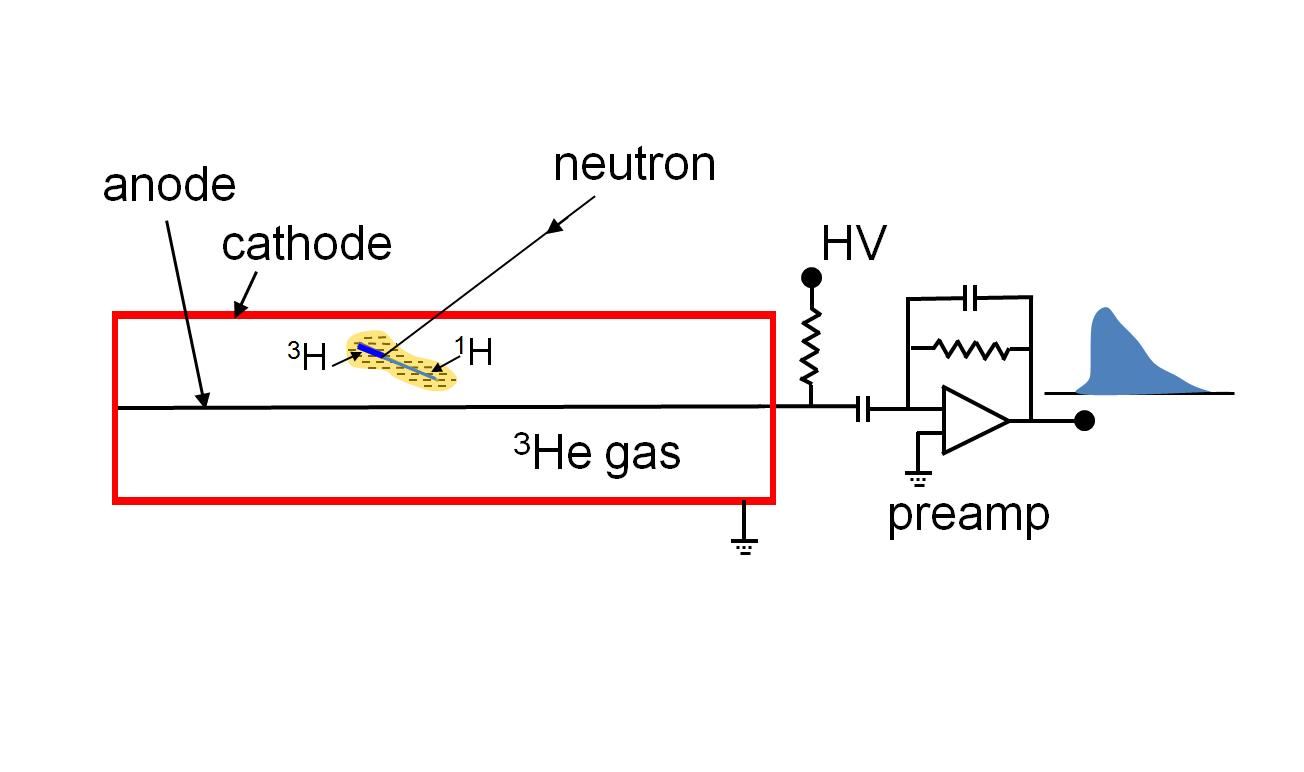 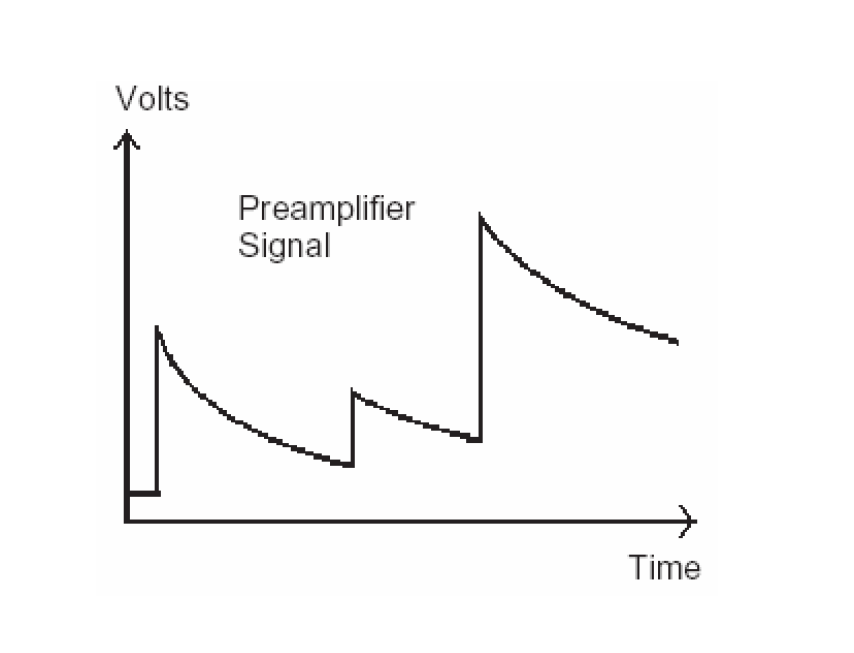 Differential Pulse Height Distribution and the “Wall” Effect
For interactions which occur near the tube wall, either the proton or the triton can reach the wall before giving up all of its energy to the gas.

   The result is less than the full amount of charge collected on the wire.
Discriminator
Circuit which passes all signal above an (adjustable) threshold voltage, and rejects everything below it


Some circuits contain both upper and lower discriminators, and pass only what falls between
Wall Effect and Discriminator Setting
Typically set discriminator just below the low energy neutron shelf to reject counts due to gammas and electronic noise

Wall effect more pronounced in small diameter (larger surface to volume) or high pressure detectors (short attenuation length)
Single Ended Tubes – Triple Axis and Powder Diffractometer (HFIR)
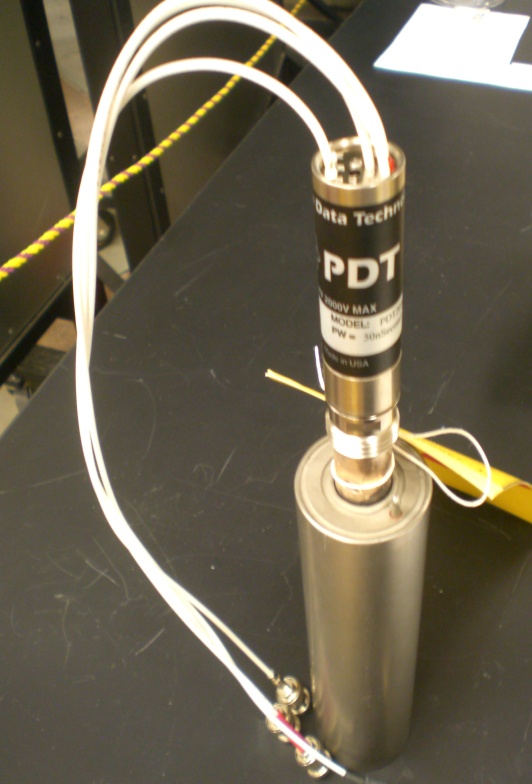 Charge sensitive preamplifier plus voltage discriminator

High voltage applied to anode wire

All pulses with voltage above discriminator level are counted as neutrons

No positional information
other than event occurred     somewhere inside the tube
essentially a counter
Linear Position Sensitive Detectors (LPSDs) and Resistive Charge Division
Modular Assembly   “8 packs”
Resistive anode (few 1000 ohms)
Anode at HV  (1.5 - 2 kV  typ)
Preamplifier at each end of tube
Current divides according to resistance it sees to preamps
Current from both preamps is measured, compared
Mathematical expression 
              (A – B)/(A + B) 
   determines interaction location
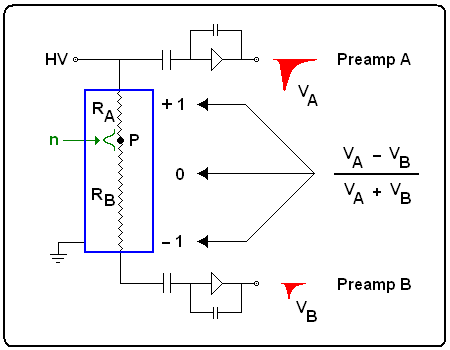 Wide Range of Pulse Shapes are possible …
Pulses at right are from interaction near tube end

Pulses below are from interaction near tube center
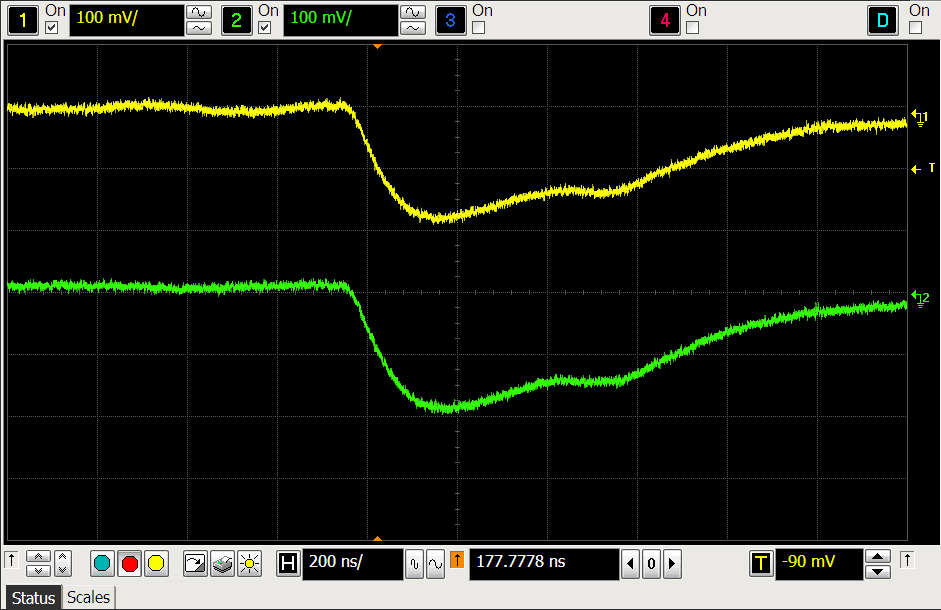 Neutron detection response along the anode wire
Area Detectors – BNL MWPC, WAND
Multi-Wire Proportional Counter 
    (Brookhaven National Laboratory)
WAND Detector 
 (Ordela, Inc)
Multi-Wire Proportional Counters from BNL(SNS Reflectometers)
These detectors date back to the 80’s, and still are in service!
20 cm x 20 cm active area
1.5 cm gas depth  (3He + C3H8)
X and Y orthogonal cathodes with     anode between at   + high voltage
Charge at anode induces signal on cathodes
Preamps every 7th wire (1.1 cm)
Resistive charge division between each pair of nodes (preamps)
Low noise, low gas gain (~ 25)
1.5 mm spatial resolution (x and y)
Recirculating gas pump and filter
4 μs dead time per pulse
Interpolation based on signals from three wires             
    (C – A) / (A + B + C)
PSDs with Rise Time Encoding(HFIR Neutron Residual Stress Mapping Facility)
10 cm long x 5 cm wide active area
2 cm active depth
3He + CF4 at 6.9 atm to give
         efficiency > 65% at 2 Å
Entrance window 2.5 mm 6061 Al
Anode and Cathode wire planes
RC or “rise time” encoding 
      (Borkowski-Kopp) 
Two preamps – one at each end of cathode
Bipolar shaping of signal pulses
Difference in zero-level crossover times is linearly proportional to neutron position
Ordela model 1155N  PSD
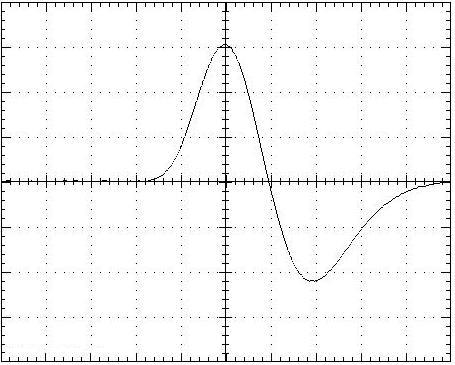 Bipolar Pulse
Neutron Beam Monitors  (Ordela)
Low gain (~ 7) gas proportional detector
Two or four anode wires
Low efficiency (10-3 - 10-5 typ)
3He or 14N conversion gas
    (14N cross section ~ 1.9 barns)
Note:  beam monitor gas is essentially non-attenuating, but the wall thickness is 2 mm 6061 aluminum x 2 = 4 mm per monitor
attenuation ~ 1% per mm  (for 1Å)
What properties are important in the selection of a neutron detector ?… some or all depending on the instrument
Resolution is the ability to distinguish between two closely spaced events (in space, time, energy)
Spatial Resolution
Timing Resolution
Detection Efficiency
Count Rate Capability/Dynamic Range
Gamma Efficiency/Discrimination
Cost/Areal Coverage
Long Term Reliability/Maintainability
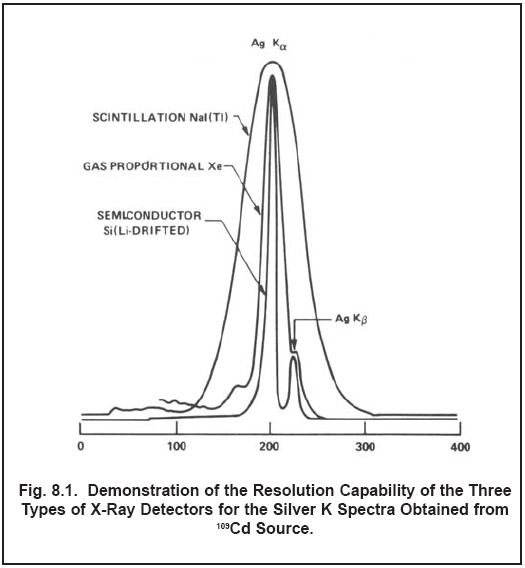 Borrowing an Example from X-Ray Spectroscopy
Courtesy Philip G. Burkhalter and William J. Campbell
U.S. Bureau of Mines, College Park, Maryland
Slit Mask to Measure Spatial Resolution
Detector Response Through Three Slit Mask
Three Slits in Neutron Shielding Mask  (BAL)
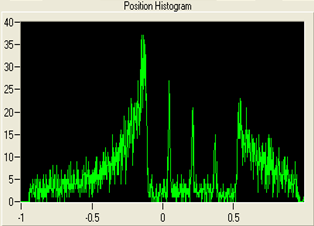 Timing Resolution and Parallax
Parallax contributes to spatial (and to lesser extent) temporal uncertainty
Finite detector depth d contributes to uncertainty in measurement of detection time
d
Δx
n
Worst Case Δt ~ d / vn
θ
n
At the SNS, neutron events are time stamped to a precision of 100 ns
But what is the uncertainty in this measurement  (for 1.8 Å neutrons,  vn ~ 2 mm/μs)
Neutron Detection Efficiency
efficiency = 1 – exp(- npσd)
Plots below for gas depth d = 1 cm
p = 20 atm
n = number density
    = 2.7 x 1019 /cm3-atm
p = gas pressure  [atm]
σ(λ) = cross section  [cm2]
          (function of λ)
d = gas depth  [cm]
p = 10 atm
p =  5 atm
For beam monitors, efficiency ≈ npσd
Gamma Efficiency
Gamma rays interact with matter primarily through 
Photoelectric
Compton
Pair Production  (>1.02 MeV)
Strong dependence on Z
Combine this with low number density of gases ~ 1019 - 1020

Helium-3 detectors have low     gamma efficiencies 
         (typically < 10-6)
Lifetime and Aging
Formation of polymers which deposit on wires
hot spots or dead areas
Polymerization depends on gas purity and composition, also count rate

Question – 
How long will it take to use up the helium-3 in a typical gas detector

Answer – 
Assume  104 n/s per cm3  x  π x 107 s/yr
    10 atm = 3 x 1020 gas atoms per cm3 
    So, would deplete ~ 1 in 1,000,000 
    He-3 atoms in 1000 years !
Images courtesy of
 P. Krizan, Ionization Counters
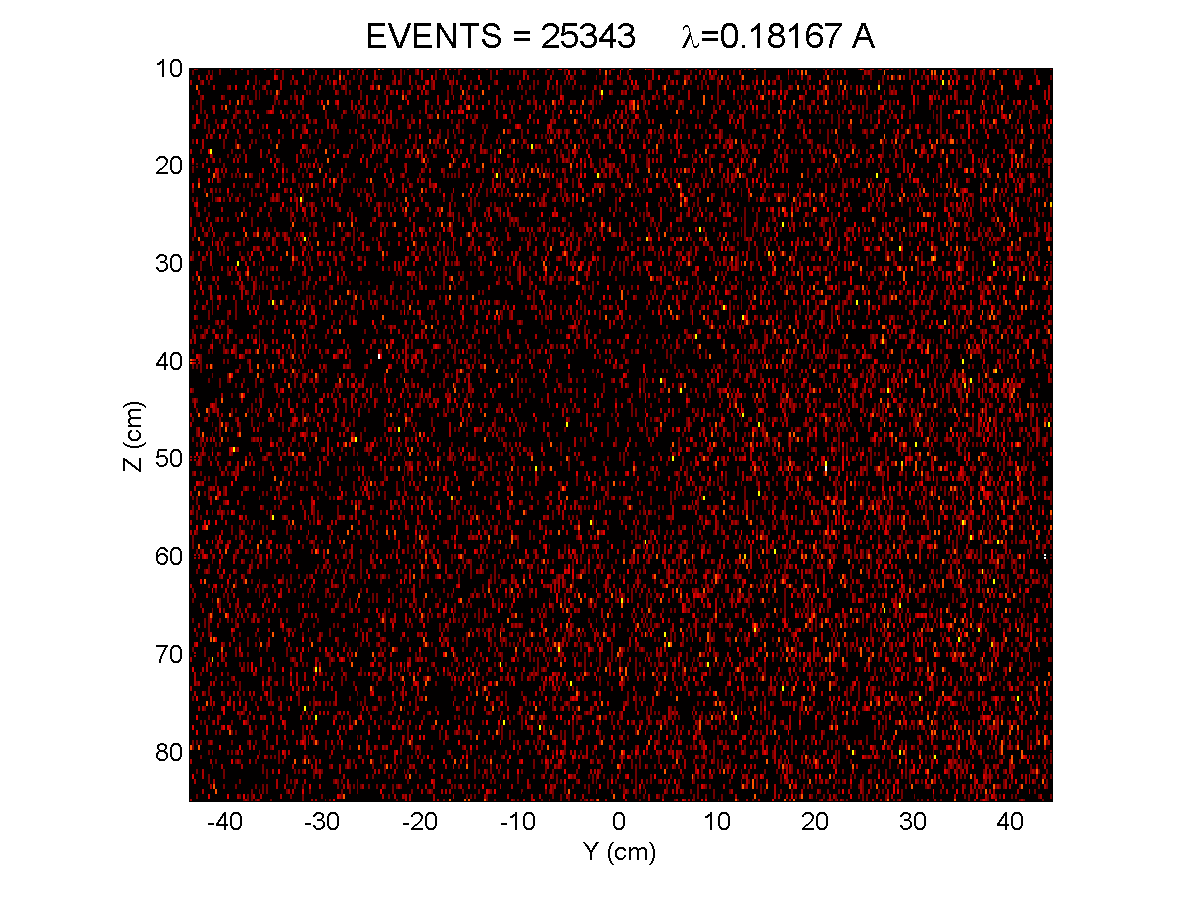 Thank You for Your Time and Attention
Acknowledgements:
Jack Carpenter
Lee Robertson
Kent Crawford
Ron Cooper
Yacouba Diawara